Rechnen mit BruchzahlenAddition & Subtraktion von gemischten Zahlen(gleiche Nenner)
Addition und Subtraktion: Gemischte Zahlen
Addition und Subtraktion: Gemischte Zahlen
Variante 2: Addiere oder subtrahiere gemischte Zahlen, indem du die natürlichen Zahlen und die echten Brüche getrennt addierst oder subtrahierst.
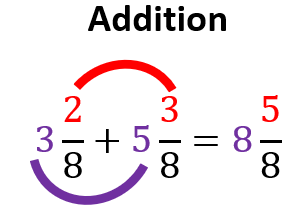 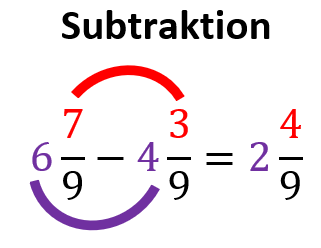 Addition und Subtraktion: Gemischte Zahlen
Variante 2: Addiere oder subtrahiere gemischte Zahlen, indem du die natürlichen Zahlen und die echten Brüche getrennt addierst oder subtrahierst.
Bemerkung: Hat der Zähler des echten Bruchs des Minuends einen kleineren Zähler als des Subtrahends, so musst du beim Minuend ein Ganzes in Bruchteile verwandeln, bevor du rechnen kannst